Actualización del Catálogo de Servicios e Investigación Aplicada. UdeG 2014.
Consejo Técnico de Vinculación / Unidad de Vinculación y Difusión /
Coordinación de Vinculación y Servicio Social
Vicerrectoría Ejecutiva
Catálogo de Servicios e Investigación Aplicada.
El Catálogo de Servicios e Investigación Aplicada es una publicación que contiene los servicios profesionales que la Universidad de Guadalajara ofrece a la sociedad, así como los proyectos de investigación que tienen una aplicación tecnológica.
Catálogo de Servicios e Investigación Aplicada.
El Catálogo tiene como objetivo poner a disposición de todos los sectores de la sociedad, los servicios y los proyectos de investigación aplicada, además de la información necesaria para solicitarlos.
Catálogo de Servicios e Investigación Aplicada.
Para la actualización del Catálogo 2014, se requiere la participación de los actores de la vinculación de la Red Universitaria: 
Los Rectores de Centro, Secretarios Académicos, Jefes de Departamento Coordinadores de Investigación y Jefes de las Unidades de Vinculación.
Catálogo de Servicios e Investigación Aplicada.
Antecedentes.
En 1997 surgió la primera versión del Catálogo de Servicios e Investigación Aplicada de la Universidad de Guadalajara. Pese a que el catálogo fue muy bien recibido, solo se editó una vez, y nunca se agregaron fichas de actualización.
En 2007, una vez creado en Consejo Técnico de Vinculación (CTV), la Comisión de Productos y Servicios retomó y actualizó la propuesta del Catálogo.
Así, el CTV logró la edición 2008 del Catálogo.
Esta edición tuvo dos versiones, una impresa y otra en internet.
Catálogo de Servicios e Investigación Aplicada.
El Catálogo creció en dos dimensiones, una hacia el interior de la Universidad y la otra hacia la RCO-ANUIES, es decir hacia el exterior.
Se escaló el sistema de información existente para abarcar a las Instituciones de la RCO-ANUIES
Participación directa por parte de académicos y funcionarios de los Red Universitaria.
Hacia adentro de la UdeG
Hacia fuera de la UdeG
Catálogo de Servicios e Investigación Aplicada.
Estadísticas  Catálogo 2010, U de G.

Participaron 605 académicos
Se expidieron 1,209 constancias de participación.
Se registraron un total de 586 proyectos y servicios.
Catálogo de Servicios e Investigación Aplicada.
La versión web permite al usuario buscar con facilidad la información, por área del conocimiento, o por académico participante, entre otras opciones de búsqueda.
Está disponible en la dirección www.vinculacion.udg.mx/catalogo
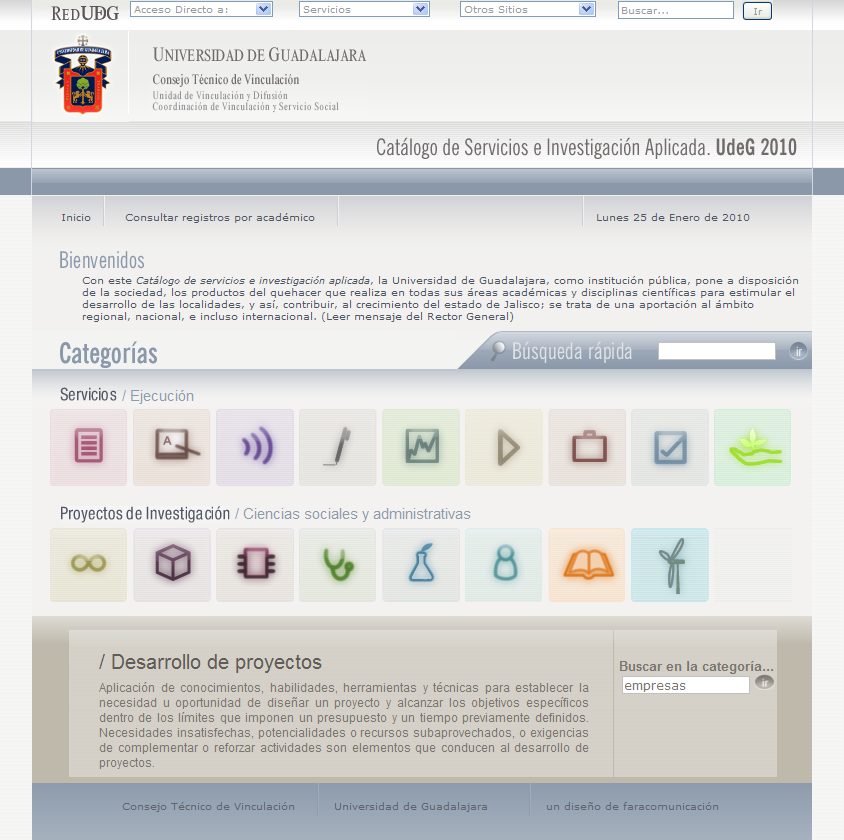 Catálogo Regional de Servicios e Investigación Aplicada.
Catálogo RCO-ANUIES 2010.
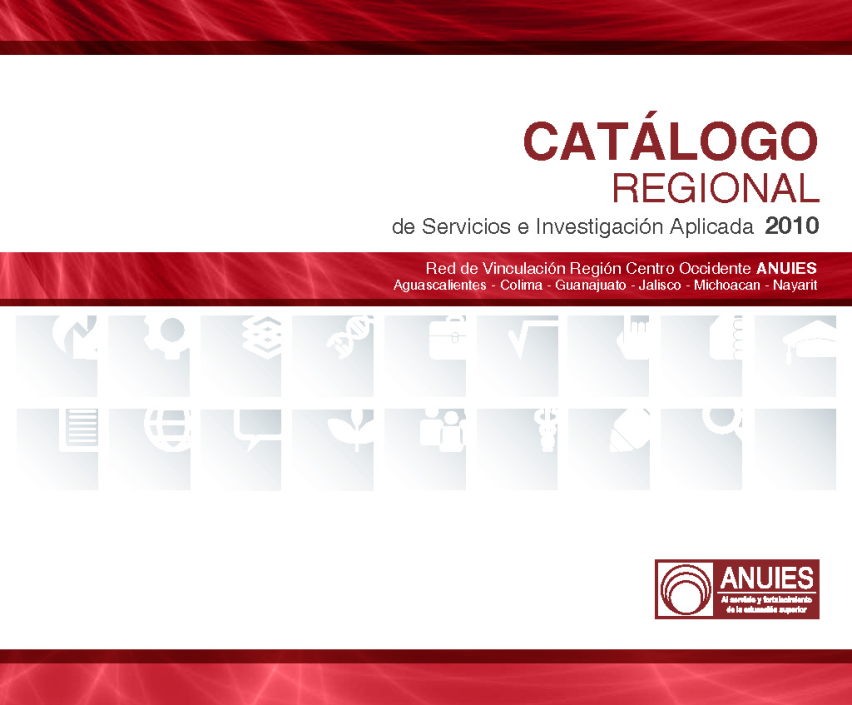 Contiene 1,048 registros de proyectos de investigación aplicada y servicios.

Colaboraron  16 IES de todos los estados que integran la RCO-ANUIES. 

La UdeG se encargó de crear y alojar la versión web del Catálogo. 

Esta disponible en la dirección: www.vinculacion.udg.mx
/catalogoanuies
Catálogo Regional de Servicios e Investigación Aplicada.
Instituciones de la RCO que participaron en el Catálogo
Catálogo de Servicios e Investigación Aplicada.
Diagrama de elaboración del Catálogo de la UdeG
1 – Registro de proyectos y servicios en internet por parte de académicos UdeG.
2 – Validación de registros por parte de Jefes de Departamentos o Secretarios Académicos según aplique.
3 – Emisión de constancia de participación de los registros aprobados.
4 – Edición y corrección de estilo de registros aprobados.
5 – Publicación del Catálogo en internet.
Catálogo Regional de Servicios e Investigación Aplicada.
Formatos de registro de proyectos y servicios
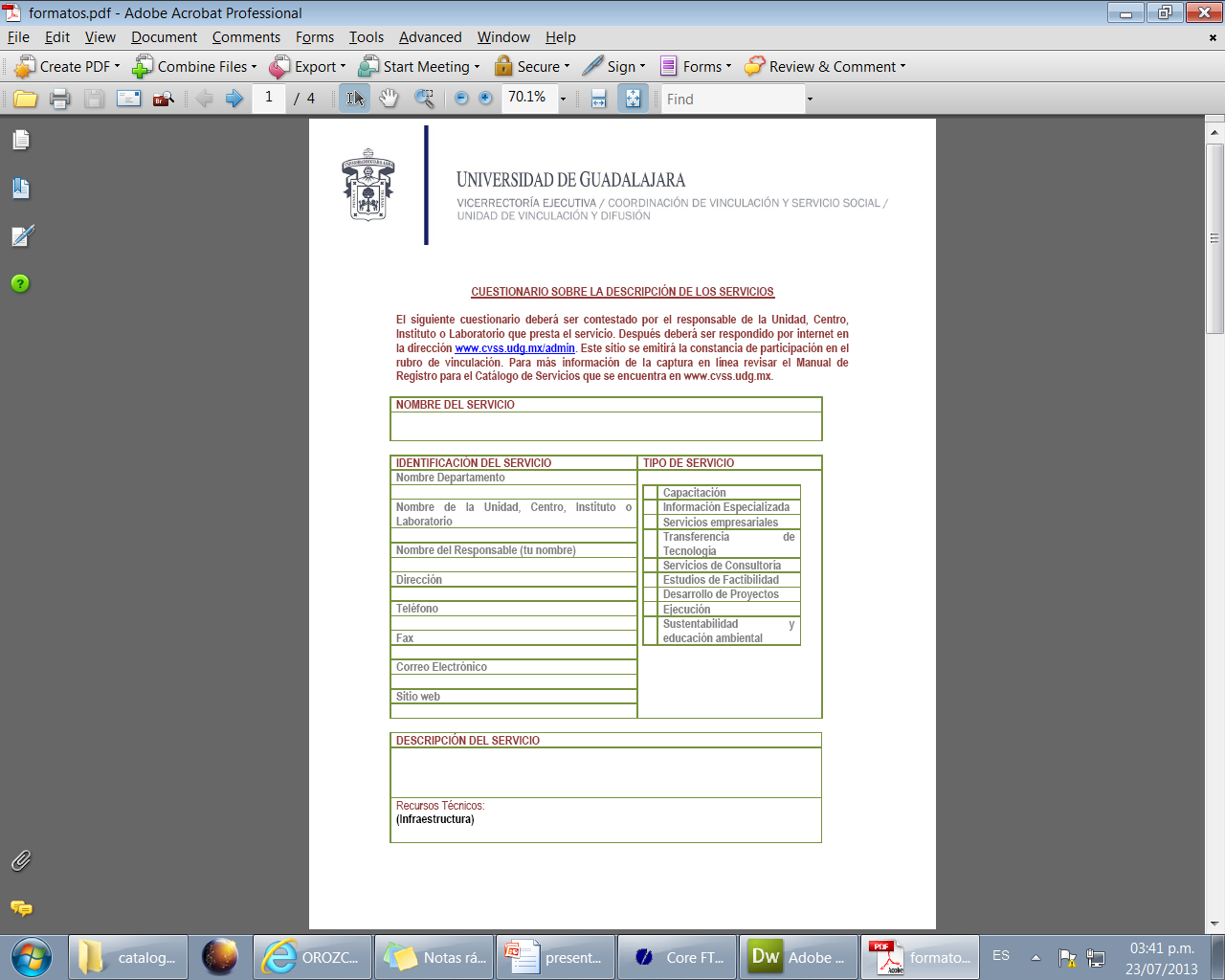 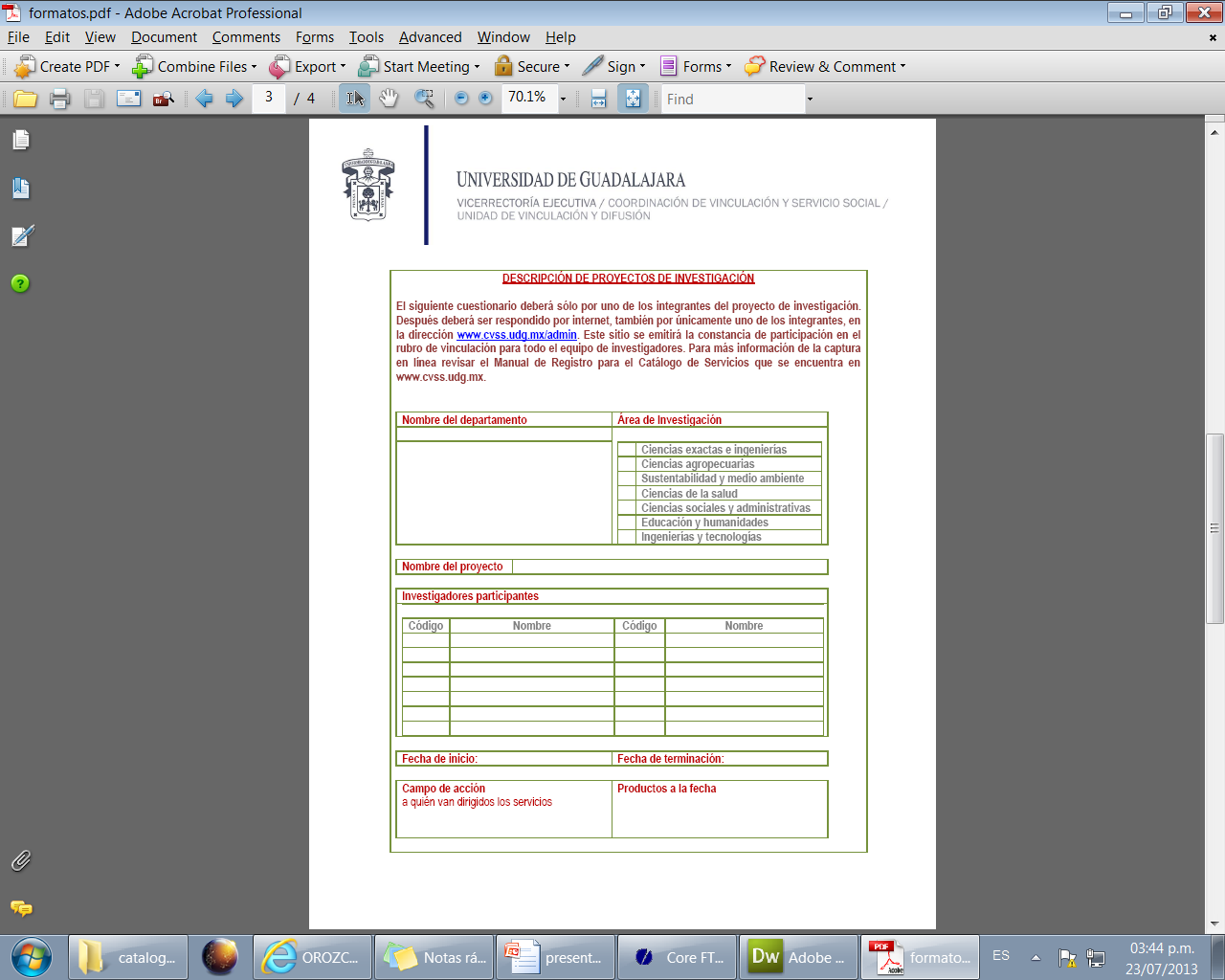 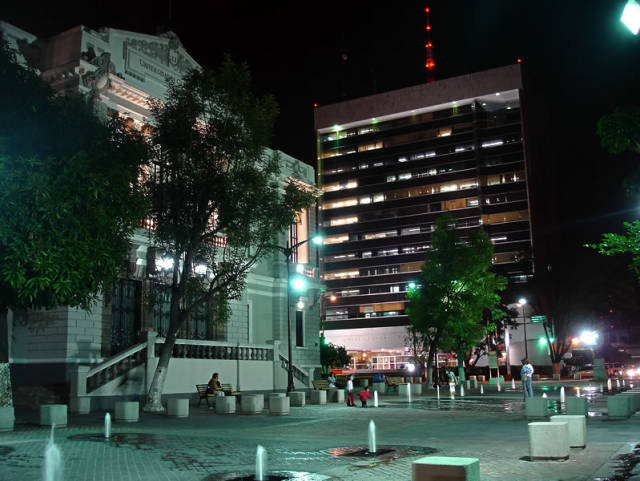 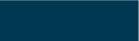 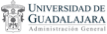 Gracias
por su atención